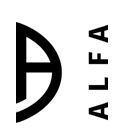 Crta se krećePut od kuće do škole
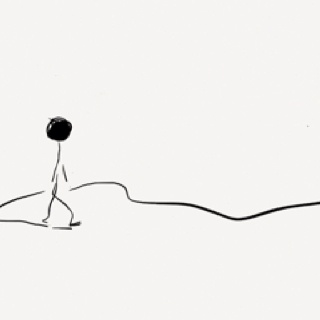 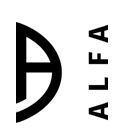 B
5
A
1
M
3
4
E
C
9
R
2
D
8
Z
6
Čemu služe znakovi u prvom skupu? Čemu služe znakovi u drugom skupu? S kojim nastavnim predmetom možemo povezati pojedini skup znakova?
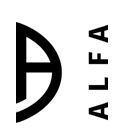 Imenuj umjetnike. 
Kako zovemo umjetnika koji slika?  Kako zovemo umjetnika koji oblikuje kipove?
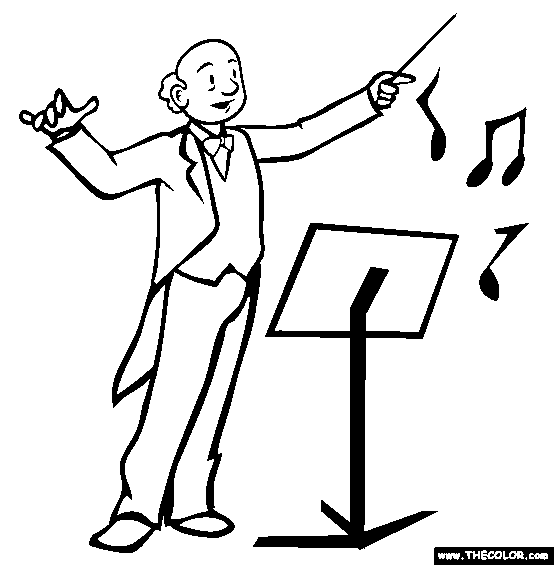 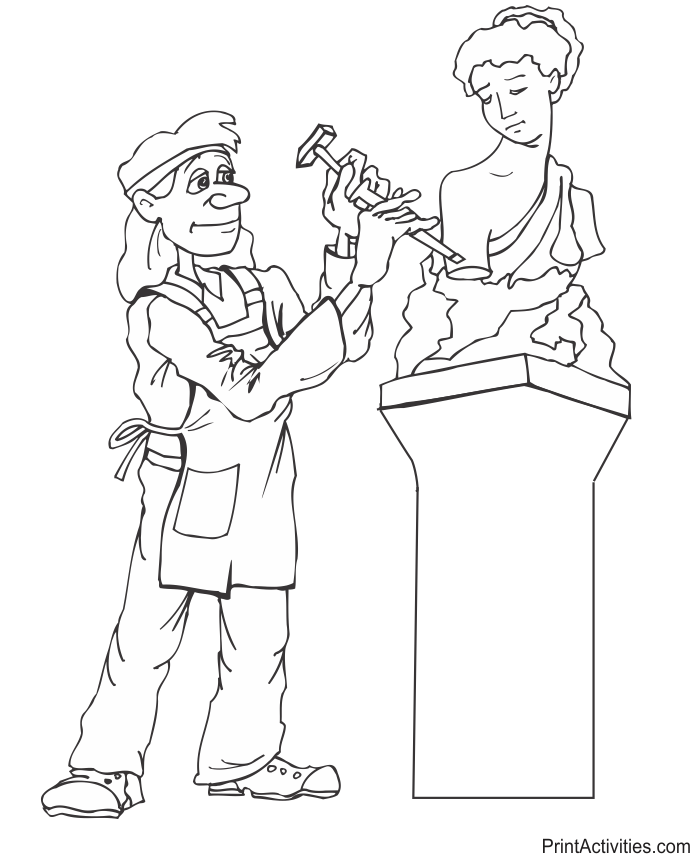 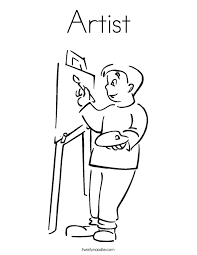 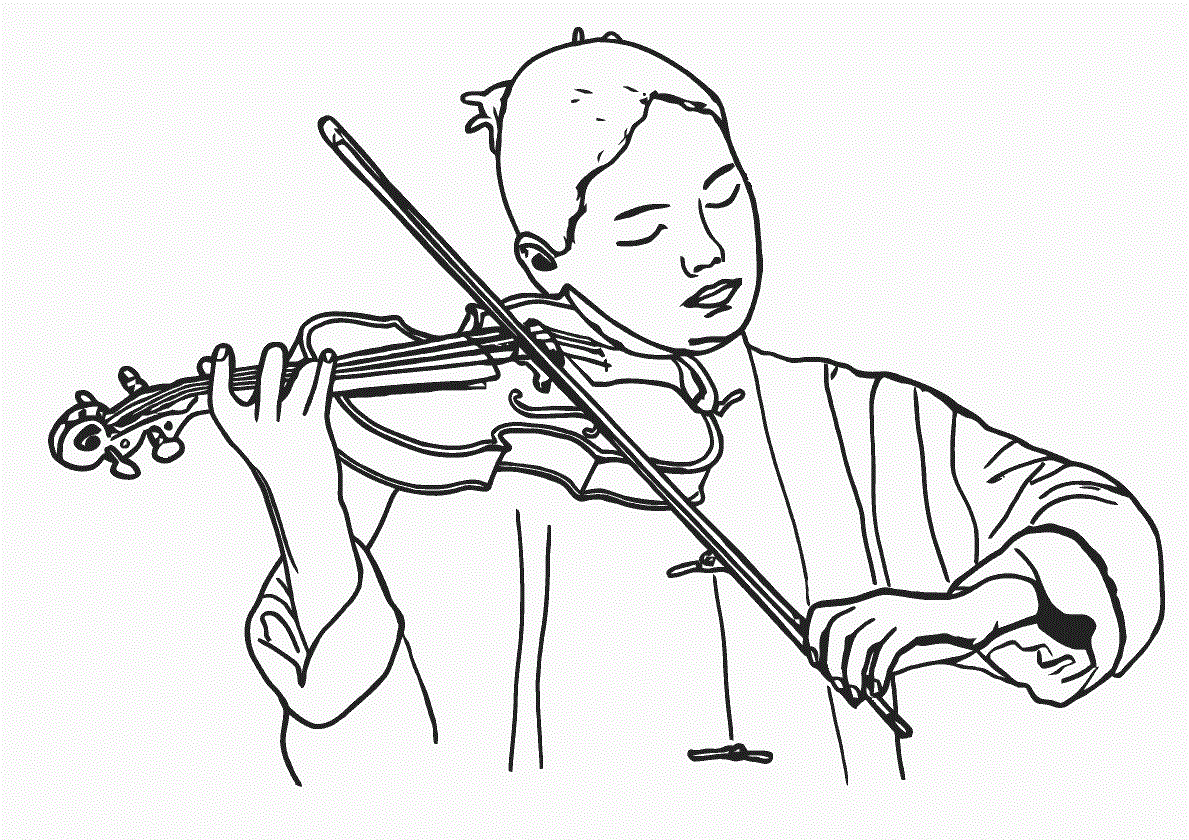 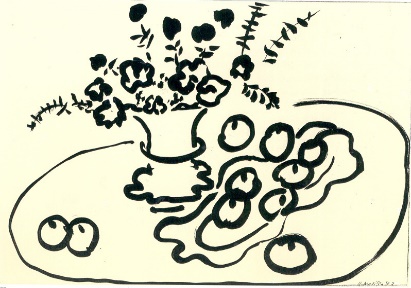 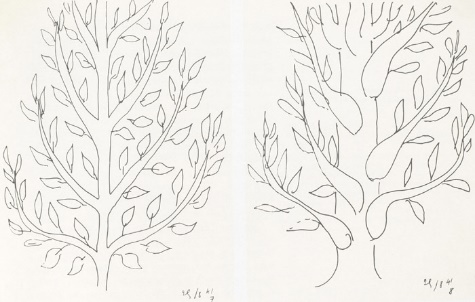 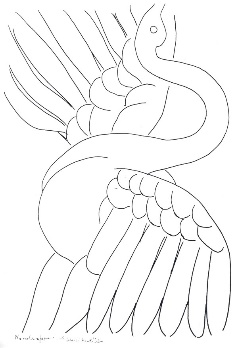 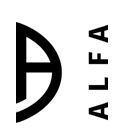 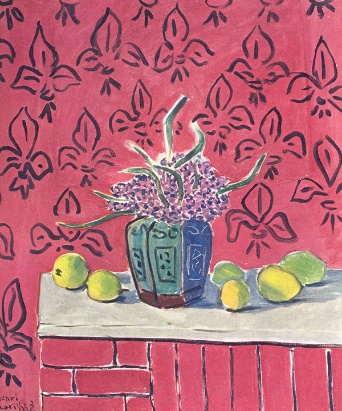 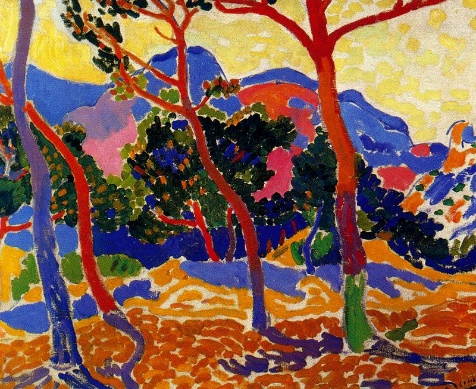 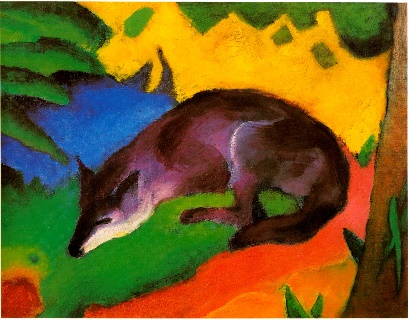 Promotri ova likovna djela. Kada prepoznaš crtež, podigni olovku.
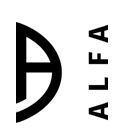 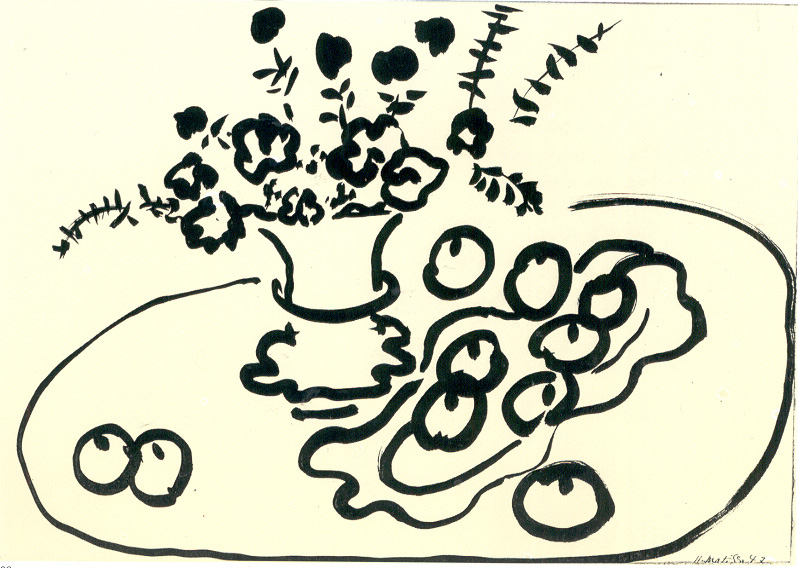 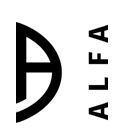 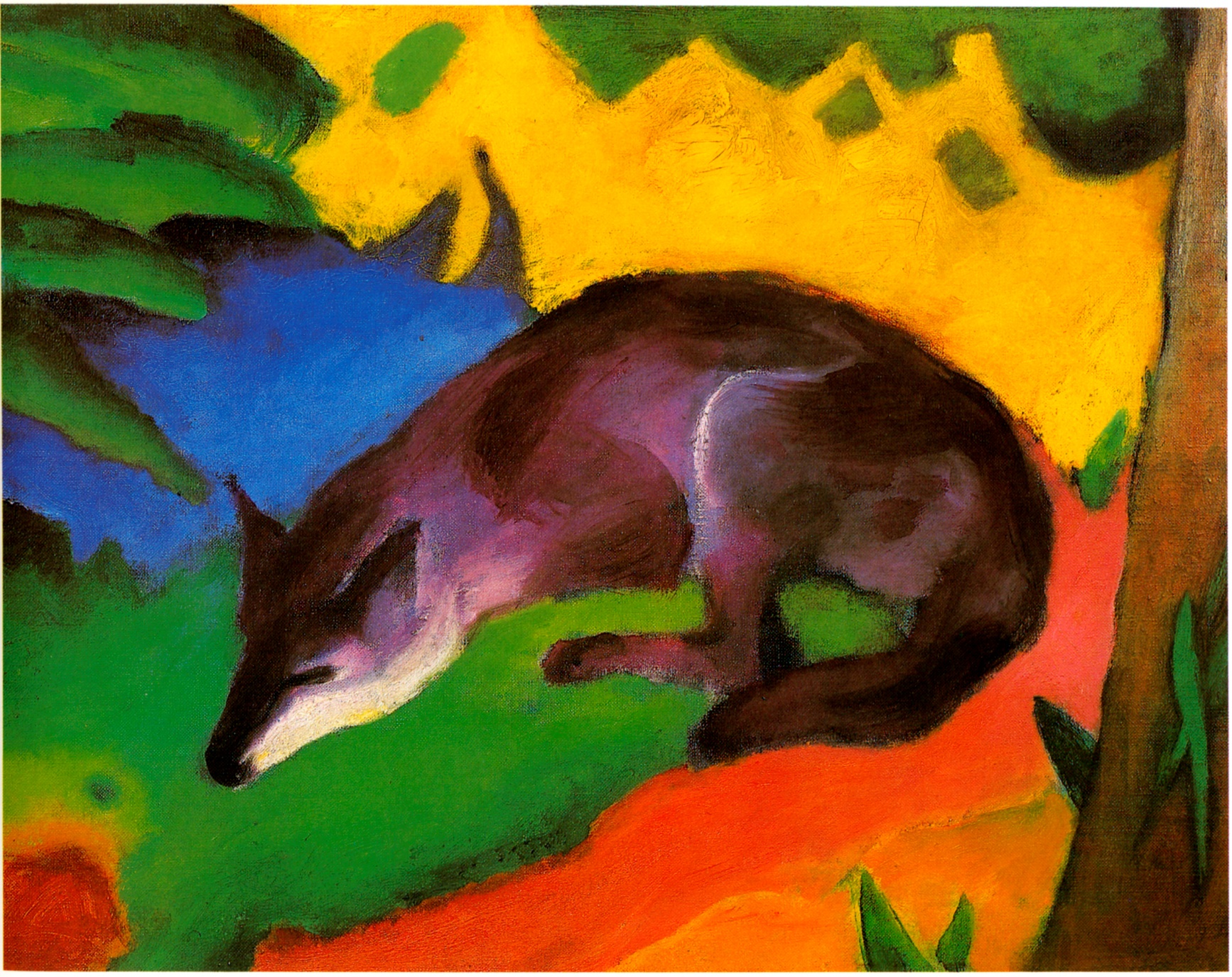 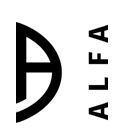 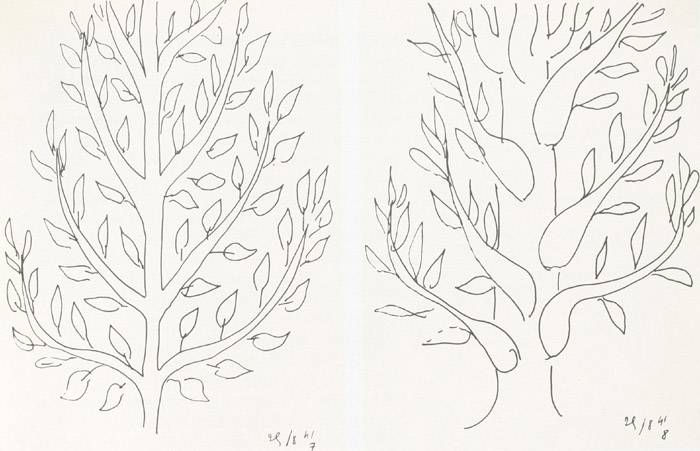 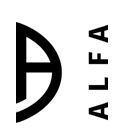 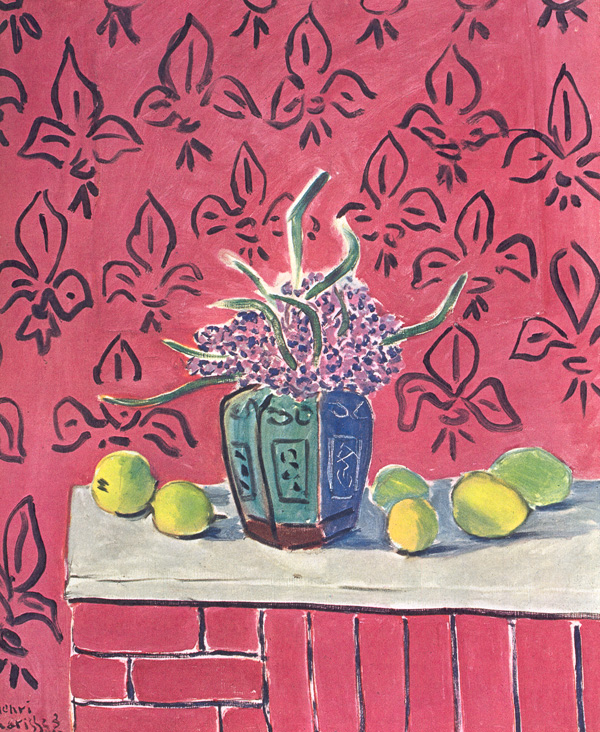 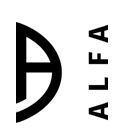 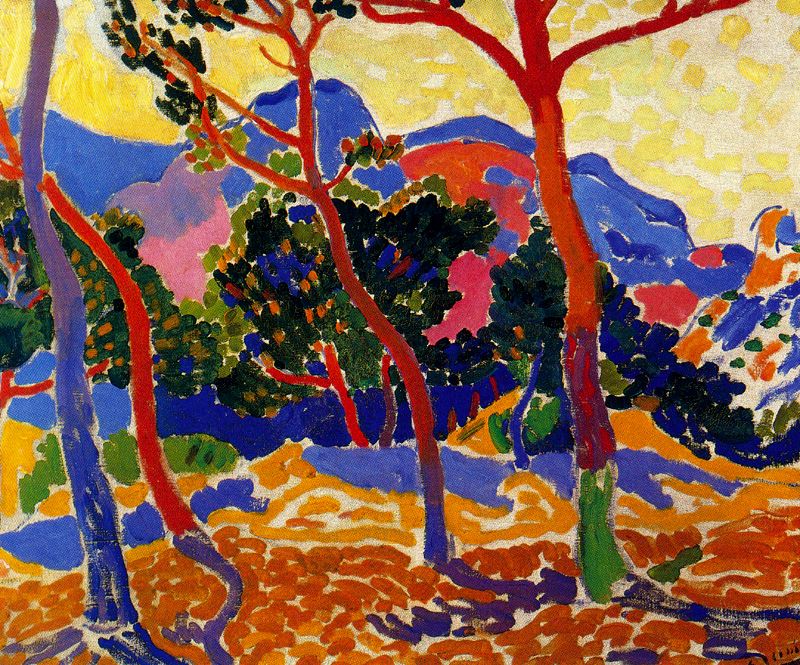 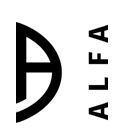 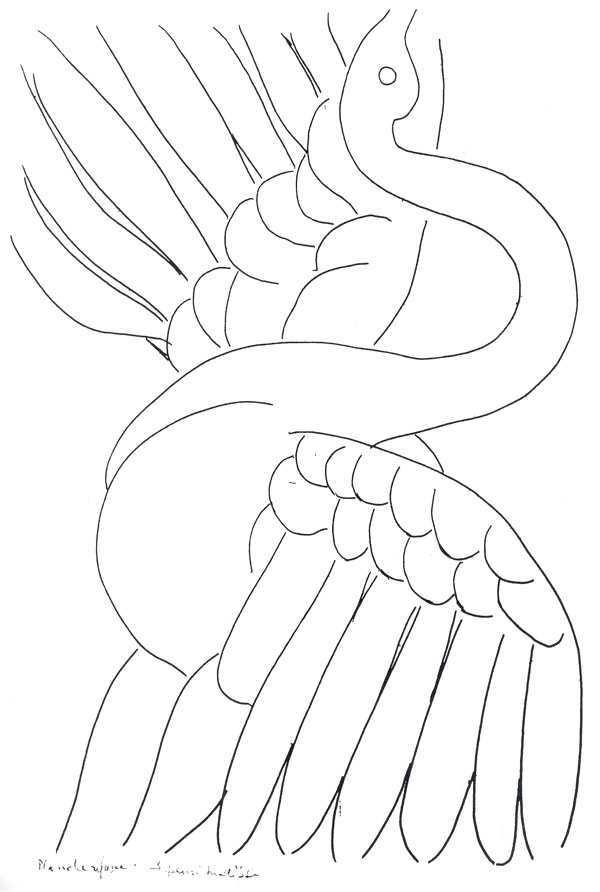 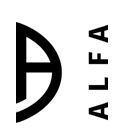 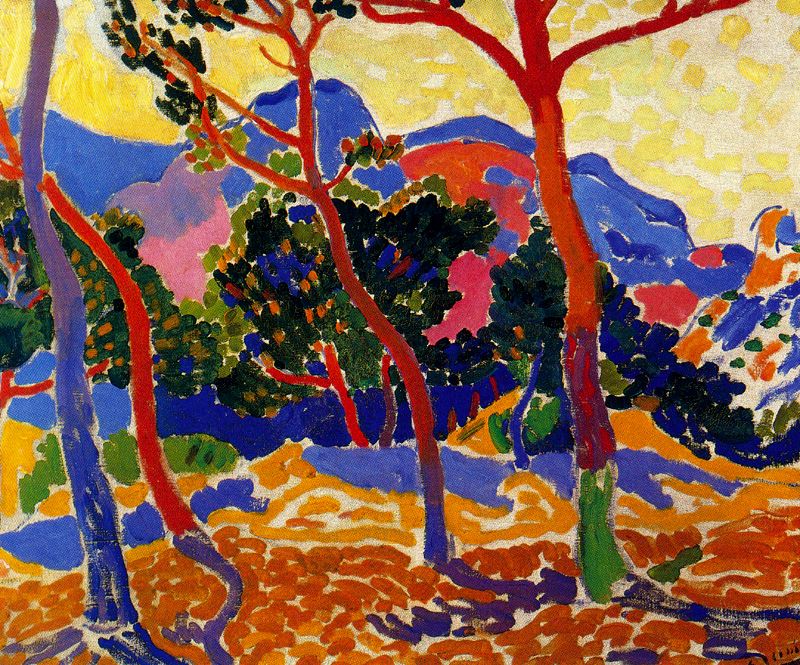 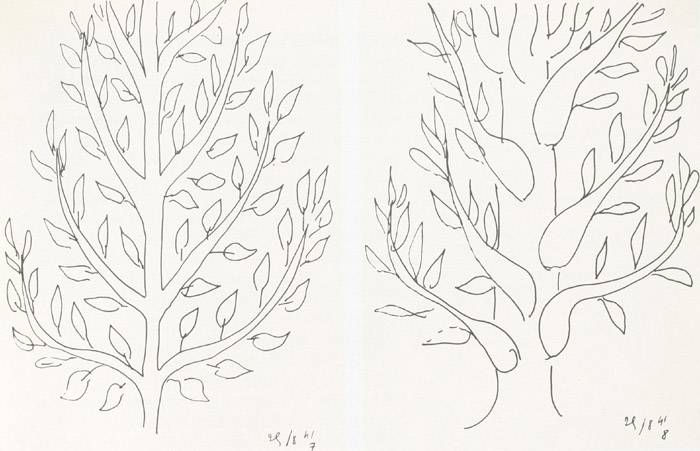 Po čemu su ova dva djela slična, a po čemu različita?
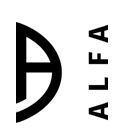 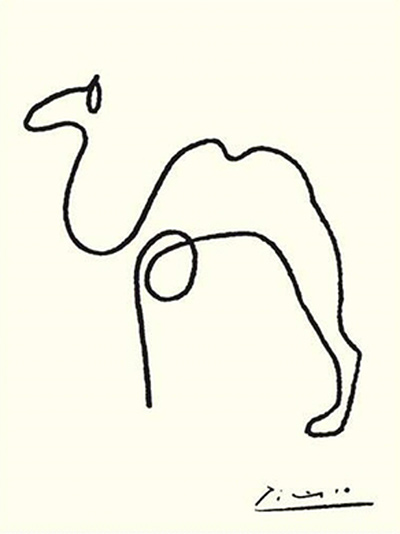 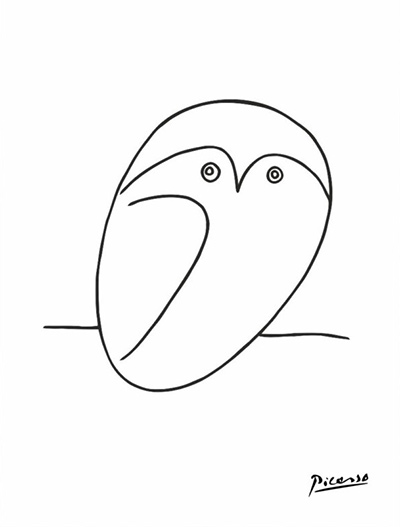 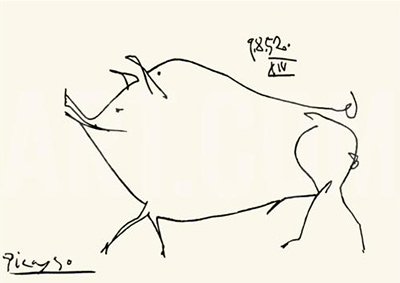 Prepoznaješ li likove na ovim crtežima? Je li deva nacrtana jednom ili pomoću više crta? Opiši crte kojima je nacrtana sova, svinja.
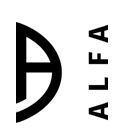 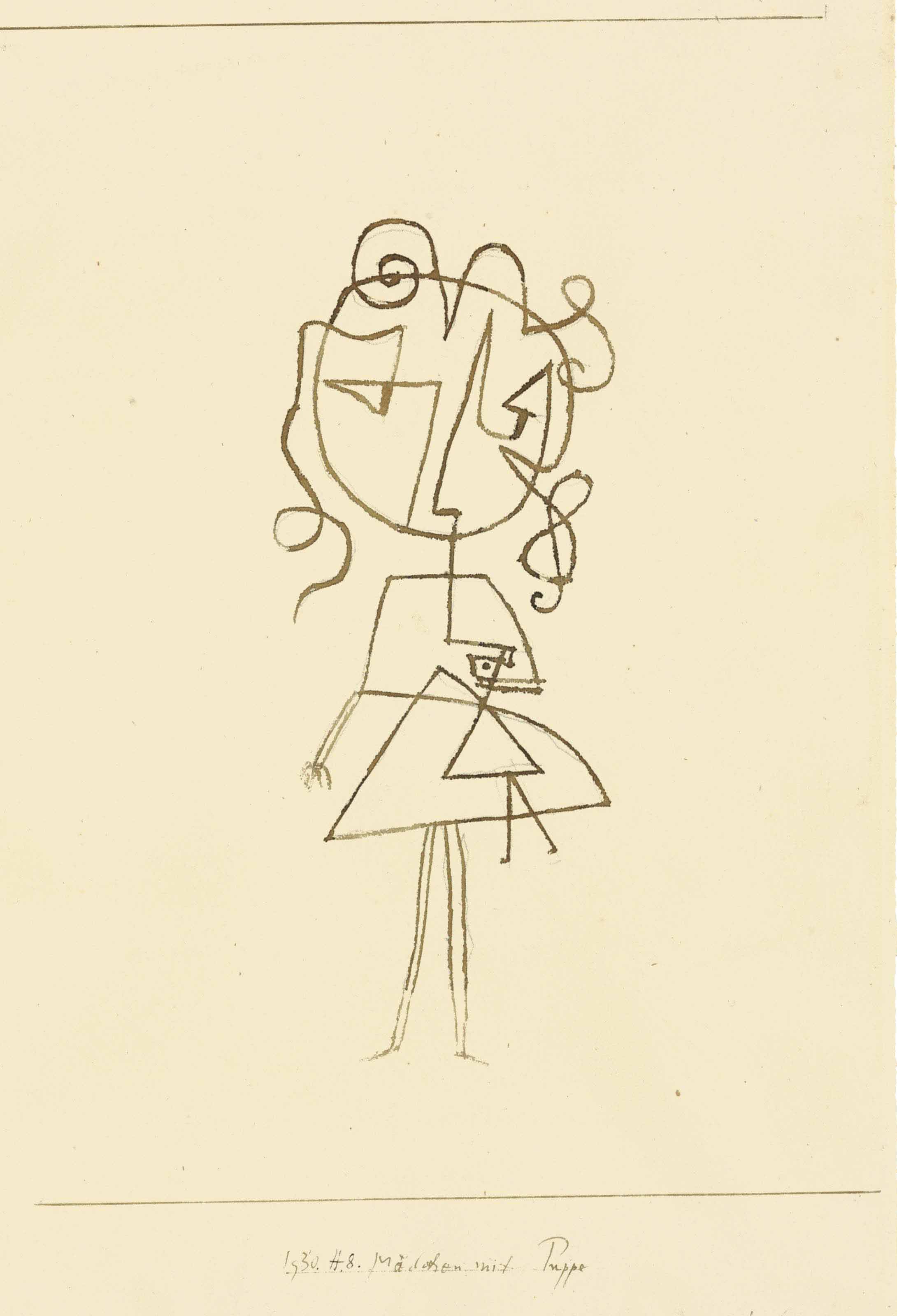 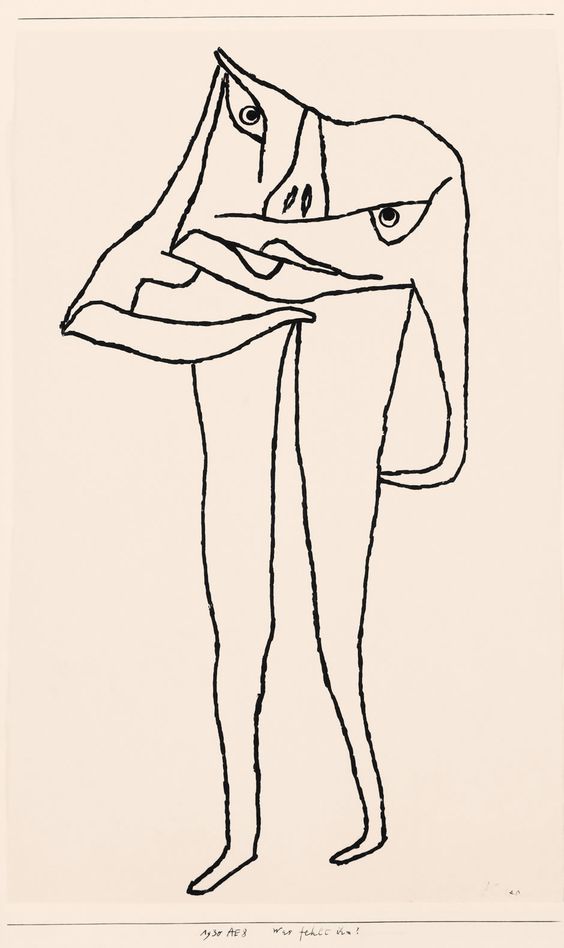 Paul Klee: Djevojčica s lutkom
Paul Klee: Što mu je?
Opiši crte na ovim crtežima. Usporedi ih sa crtežima deve, sove i svinje.
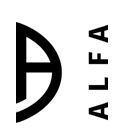 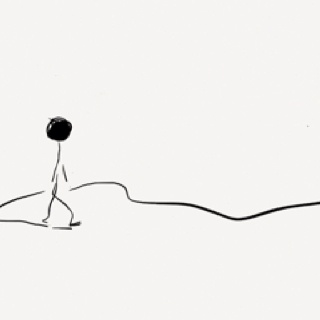 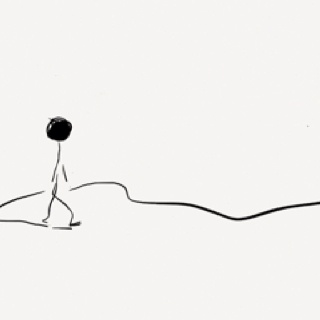 PAUL KLEE: Crta je točka koja je krenula u šetnju.